CONTEXT
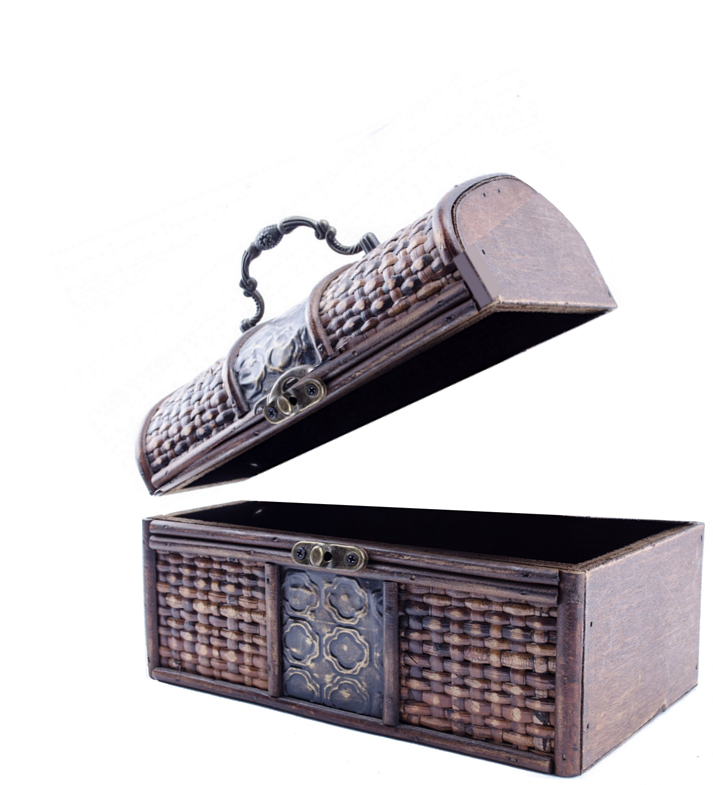 CONTEXT
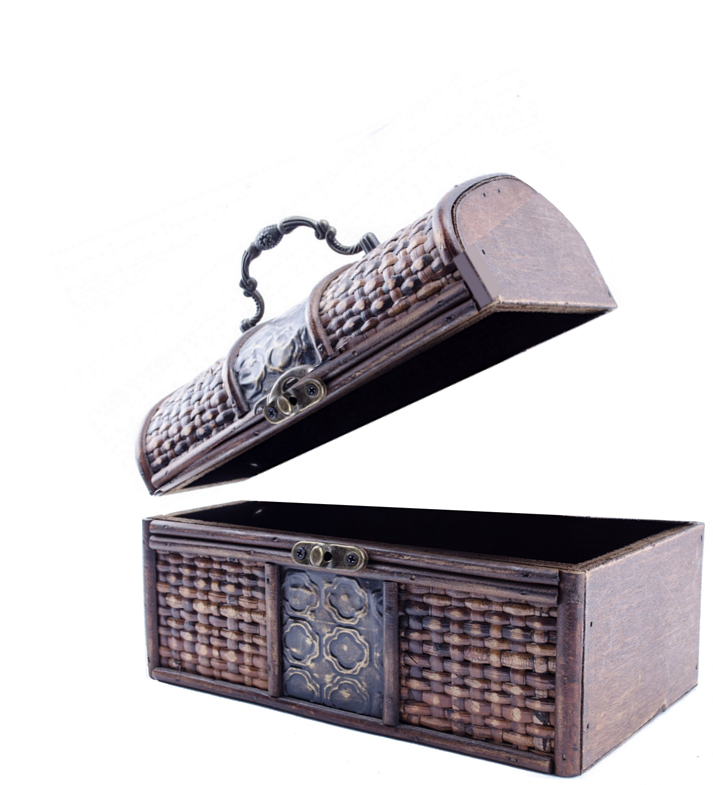 RESPONDING
HOME
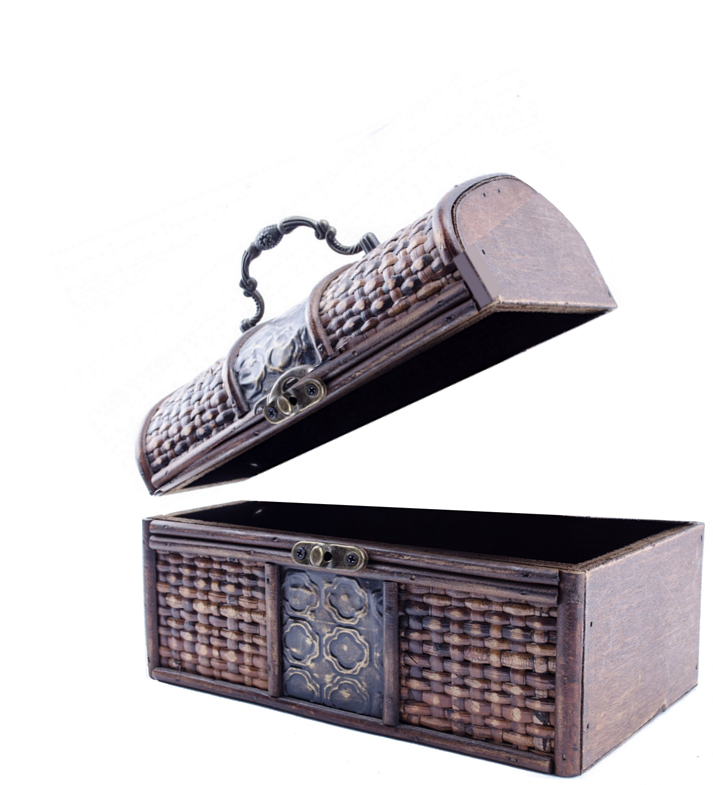 RESPONDING
REACTING 
AND RESPONDING
REACTING 
AND RESPONDING
REACTING 
AND RESPONDING
REACTING 
AND RESPONDING